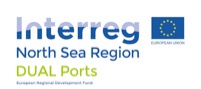 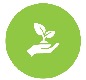 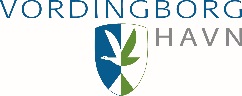 DUAL Ports
Port of Vordingborg
Sustainable Port Expension, 
from strategy to project
Developing Low Carbon Utilities, Abilities and potential of regional entrepreneurial Ports
DUAL Ports is co-funded by the North Sea Region Programme 2014-2020; Eco-innovation priority. www.northsearegion.eu/dual-ports J-No: 38-2-7-15
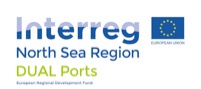 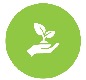 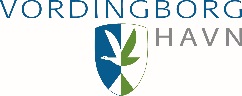 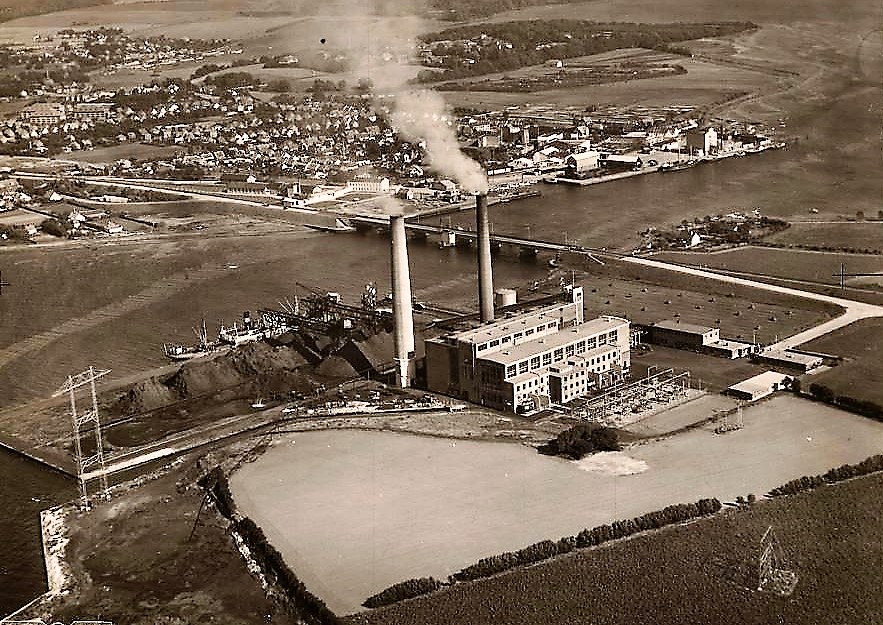 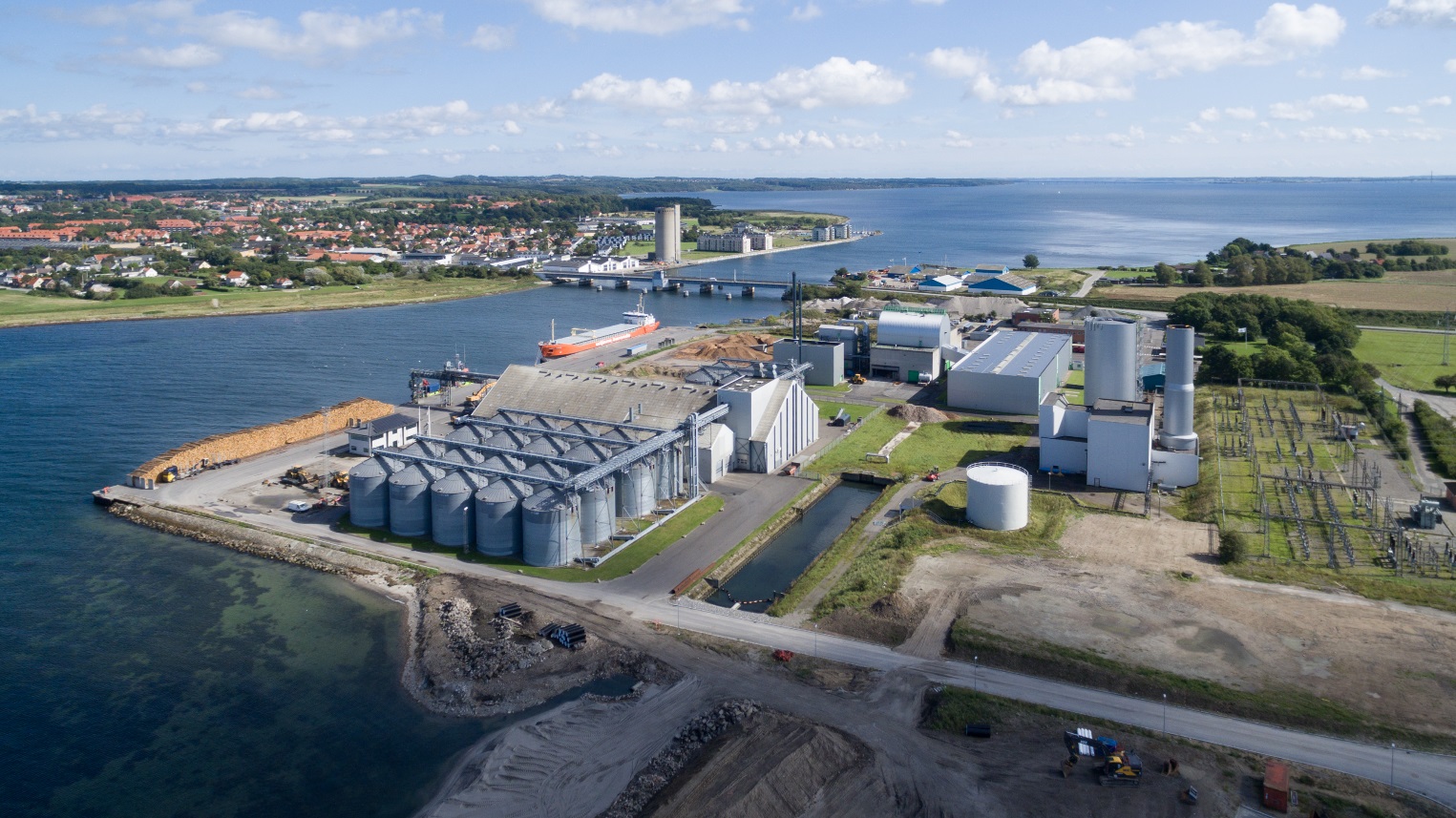 DUAL Ports is co-funded by the North Sea Region Programme 2014-2020; Eco-innovation priority. www.northsearegion.eu/dual-ports J-No: 38-2-7-15
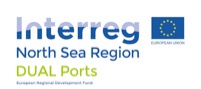 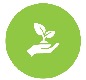 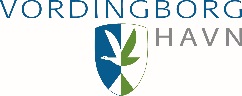 Strategy for a Port Expansion 
Expanding the Port of Vordingborg significantly in order to attract new shipping companies and to create growth possibilities for existing companies on the Port. 
Expand the port in 5 phases where every phase has to be financed by new contracts and turnover. 
Phase 1 to 3 of the port expansion to be realized between 2015 and 2019. Phase 4 and 5 from 2019 to 2027. 
Port expansion in a sustainable way.
DUAL Ports is co-funded by the North Sea Region Programme 2014-2020; Eco-innovation priority. www.northsearegion.eu/dual-ports J-No: 38-2-7-15
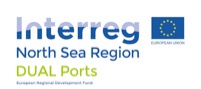 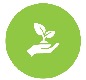 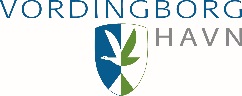 How sustainable? 

Land fill Projects based on recycling of soil, polluted soil and other recycled resources. (asphalt, incinerated garbage (slag), fly ash, concrete) 

LED Lighting of the Port with newest technology and management system
DUAL Ports is co-funded by the North Sea Region Programme 2014-2020; Eco-innovation priority. www.northsearegion.eu/dual-ports J-No: 38-2-7-15
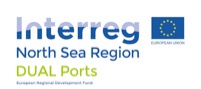 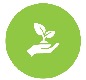 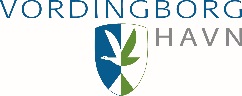 Why sustainable? 
Environment (global & national) 
Green Profile of the Port (marketing) 
Economic Benefits (Port & Municipality) 
Port , direct savings establishing the port
Municipality , indirect savings for regional/local companies (transport costs) 
New Companies creating new business, with new Technologies to the Port (long term)
DUAL Ports is co-funded by the North Sea Region Programme 2014-2020; Eco-innovation priority. www.northsearegion.eu/dual-ports J-No: 38-2-7-15
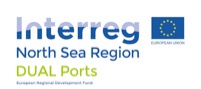 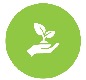 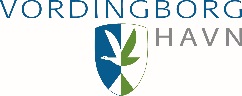 Port expansion with recycled resources 
Challenges 
Human factor 
Economics
Technical 
Availability
Constructional
Legal Documentation
Time
DUAL Ports is co-funded by the North Sea Region Programme 2014-2020; Eco-innovation priority. www.northsearegion.eu/dual-ports J-No: 38-2-7-15
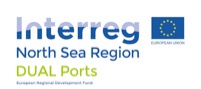 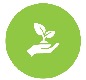 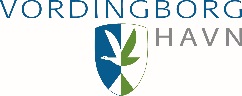 Port expansion with recycled resources 
Challenges: Human factor 
Consultants		Technically
Governing bodies 	Knowledge and/or experience			
Citizens 			Social 
Clients 			Quality and reputation
Own organization 	Resources
DUAL Ports is co-funded by the North Sea Region Programme 2014-2020; Eco-innovation priority. www.northsearegion.eu/dual-ports J-No: 38-2-7-15
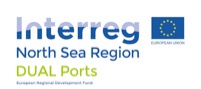 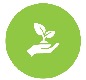 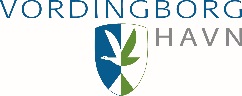 Port expansion with recycled resources 
Challenges: Human factor 	Citizens 			Social
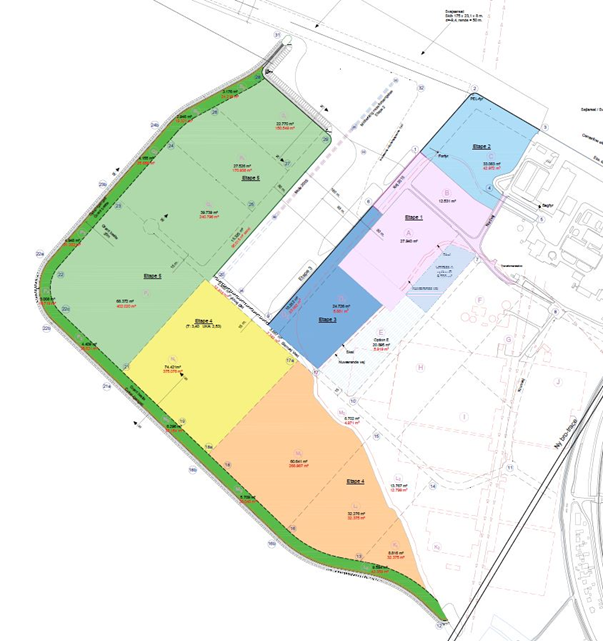 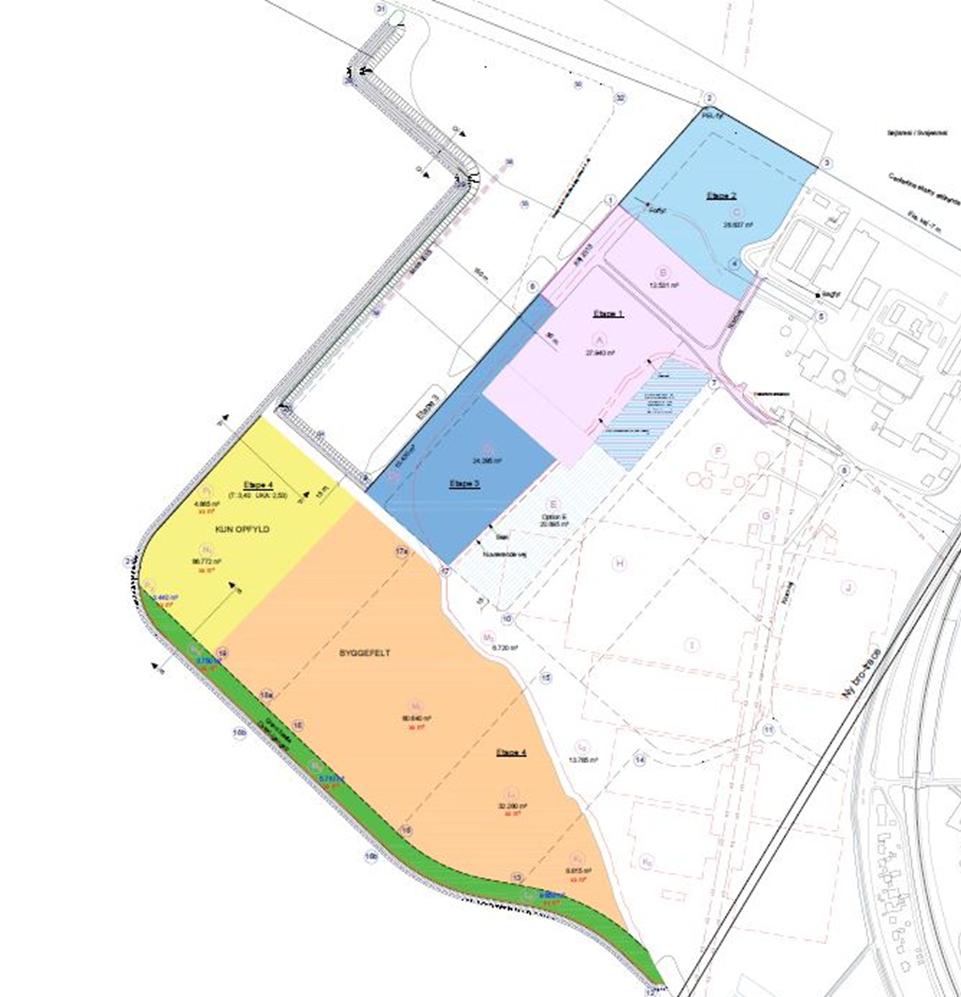 DUAL Ports is co-funded by the North Sea Region Programme 2014-2020; Eco-innovation priority. www.northsearegion.eu/dual-ports J-No: 38-2-7-15
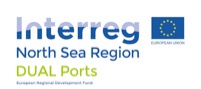 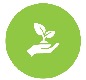 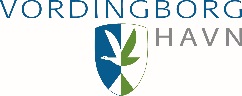 Port expansion with recycled resources 
Challenges : Economics
Feasibility studies (economic, physical) 
Lack of risk capital
Time delay return on investment 
Studies 				(HR, consultants, reports) 
Expansion			(plant and infrastructure)
Establishing company		(depending on client about 4 to 16 months)
Growth Generated turnover	(start up, production and logistics, marketing)
DUAL Ports is co-funded by the North Sea Region Programme 2014-2020; Eco-innovation priority. www.northsearegion.eu/dual-ports J-No: 38-2-7-15
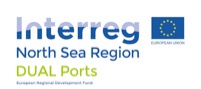 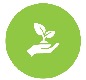 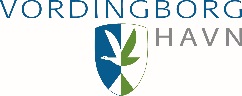 Port expansion with recycled resources 
Challenges : Technical 
Characteristics of resources
Purpose (end user) & requirements
Priority; 
Time vs. Technical possibilities (slag or soil) 
Uniformity (bigger scale, 40.000 to 100.000 tons lots) 
Environmental restrictions (location, covered / uncovered areas)
Technical behavior (when wet or dry, transport)
DUAL Ports is co-funded by the North Sea Region Programme 2014-2020; Eco-innovation priority. www.northsearegion.eu/dual-ports J-No: 38-2-7-15
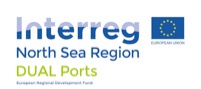 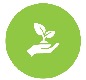 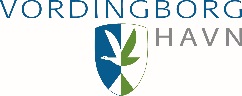 Port expansion with recycled resources 
Challenges : Availability of resources 
Where (transport costs)
When (ad hoc or depot)
Volumes
Uniformity
Legal Documentation
Temporarily storage
Economical benefit
DUAL Ports is co-funded by the North Sea Region Programme 2014-2020; Eco-innovation priority. www.northsearegion.eu/dual-ports J-No: 38-2-7-15
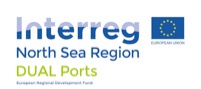 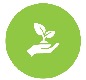 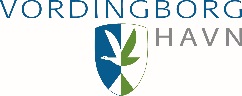 Port expansion with recycled resources 
Challenges : Constructional
Legal Documentation (direct and indirect, short & long term) 
Restrictions, environmental and technical 
Storage (intermediate and permanently) 
Building level, heights and volumes
Location in the building project 
Pre compression 
Time schedule
DUAL Ports is co-funded by the North Sea Region Programme 2014-2020; Eco-innovation priority. www.northsearegion.eu/dual-ports J-No: 38-2-7-15
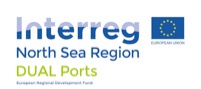 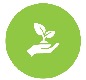 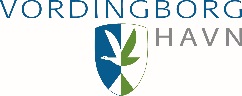 Port expansion with recycled resources 
Challenges : Legal Documentation
Environmental impact assessment (port expansion)
Several governing bodies
Time & Timing 
Resources (economic, HR)
Detailed project descriptions, environmental (short & long term) 
Bureaucratic system
Several departments on national, regional and local level)
Time schedule
DUAL Ports is co-funded by the North Sea Region Programme 2014-2020; Eco-innovation priority. www.northsearegion.eu/dual-ports J-No: 38-2-7-15
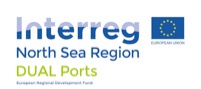 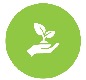 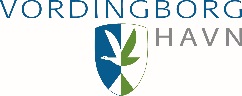 Port expansion with recycled resources 
Challenges : Time
”Time is money”
Momentum 
Board / municipality / politicians willing to invest
Client ready to expand and to invest
Ownership to the project
Return on investment (readiness areas)
Global or national cyclically (agriculture, financial crisis) 
Legislation
DUAL Ports is co-funded by the North Sea Region Programme 2014-2020; Eco-innovation priority. www.northsearegion.eu/dual-ports J-No: 38-2-7-15
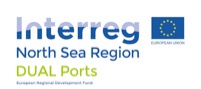 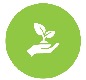 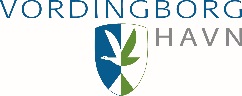 Port expansion with recycled resources 
Outcome 
Business case, financial analysis (2016/2017)
Investment strategy & financing (2017)
50 year contract with client
EIA finished
All legal documentation received (national, regional, local)
DUAL Ports is co-funded by the North Sea Region Programme 2014-2020; Eco-innovation priority. www.northsearegion.eu/dual-ports J-No: 38-2-7-15
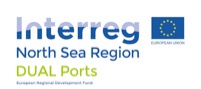 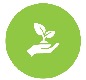 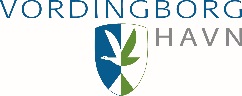 Port expansion with recycled resources 
Status 
Port expansion Phase 2 & 3 
Start September 2017  
Completion ultimo 2018
Several information tours on the Port 
Exhibition Library
DUAL Ports is co-funded by the North Sea Region Programme 2014-2020; Eco-innovation priority. www.northsearegion.eu/dual-ports J-No: 38-2-7-15
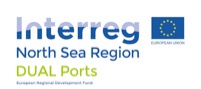 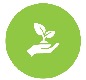 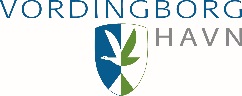 Port expansion with recycled resources
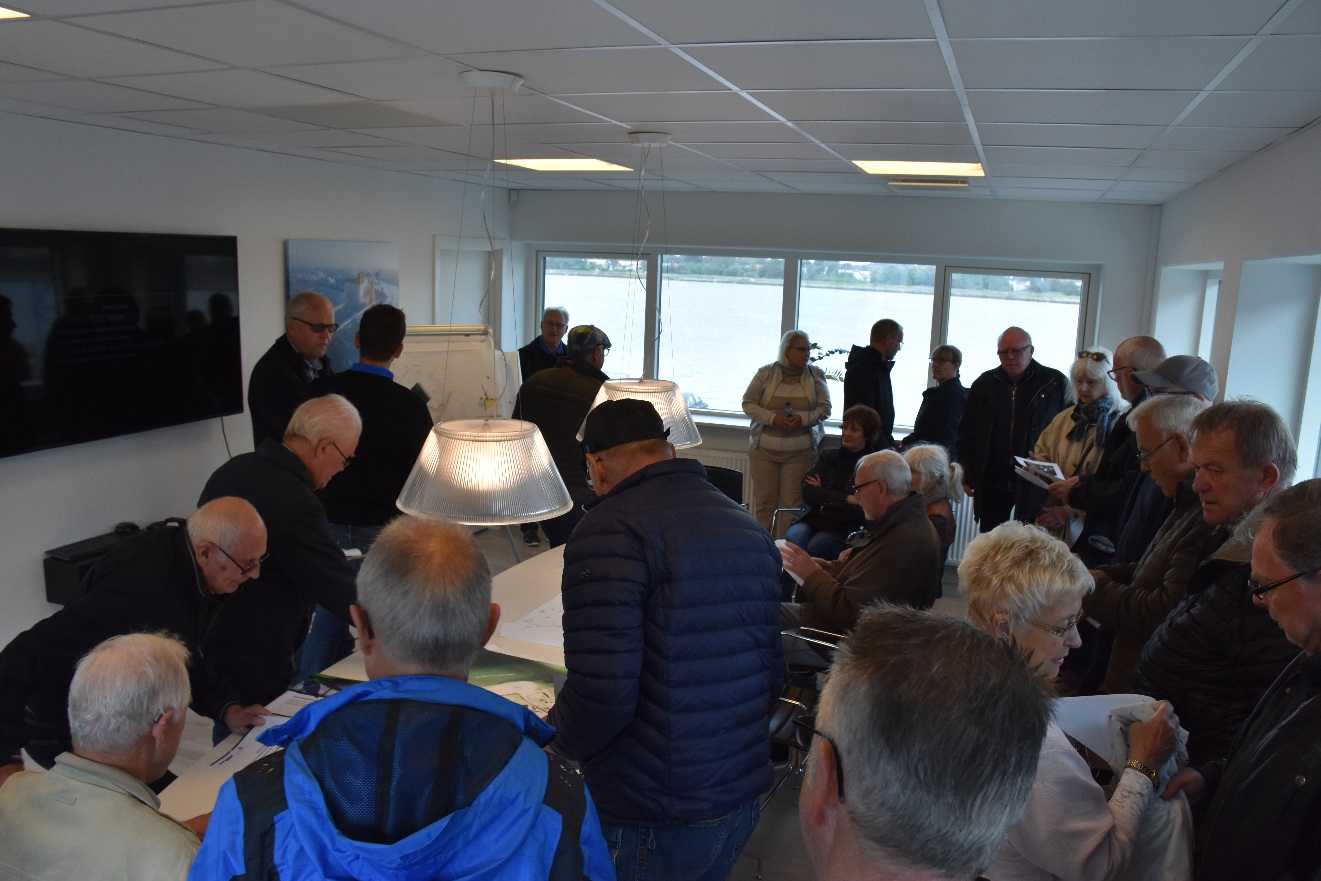 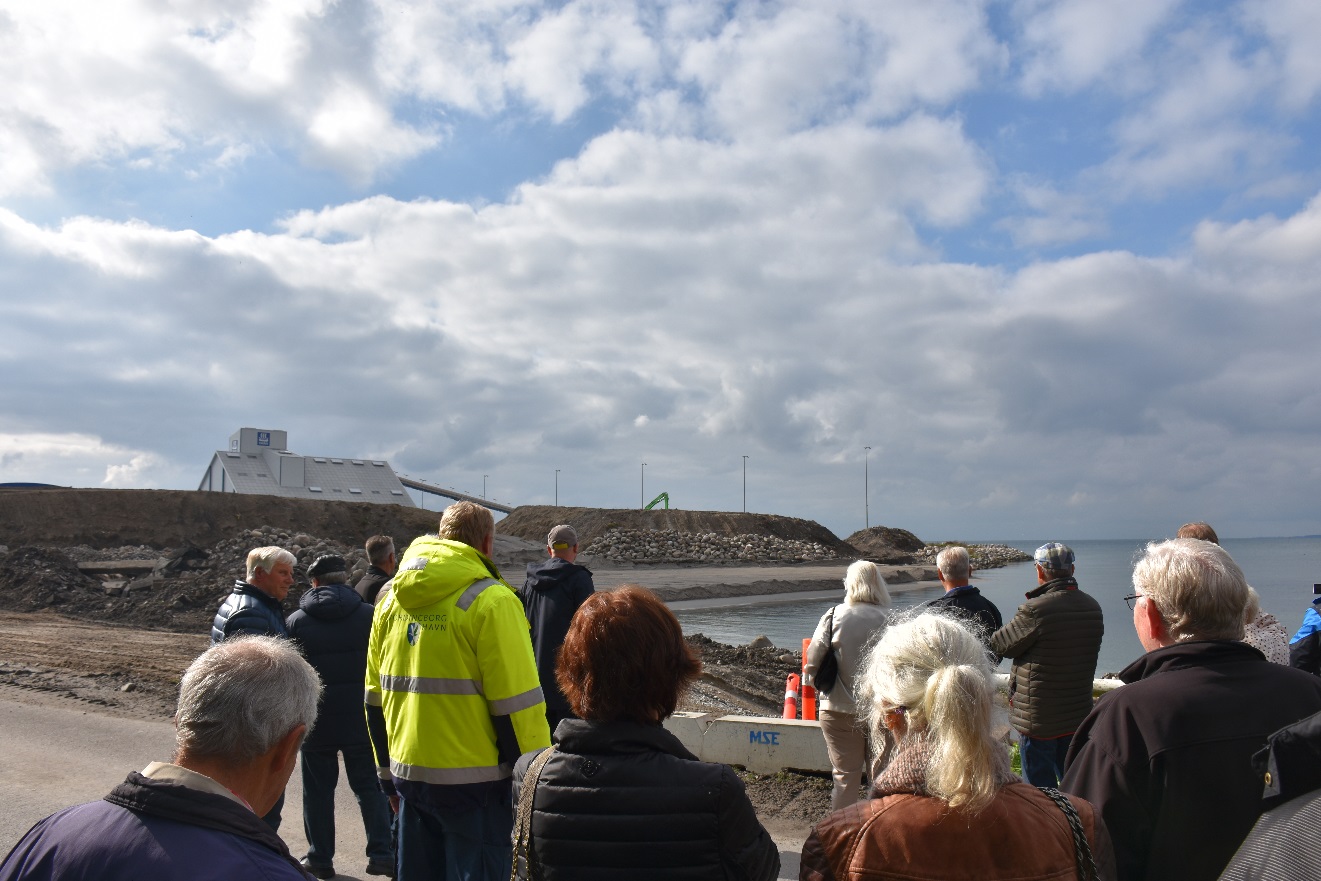 DUAL Ports is co-funded by the North Sea Region Programme 2014-2020; Eco-innovation priority. www.northsearegion.eu/dual-ports J-No: 38-2-7-15
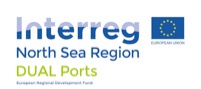 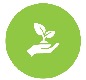 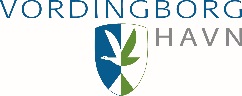 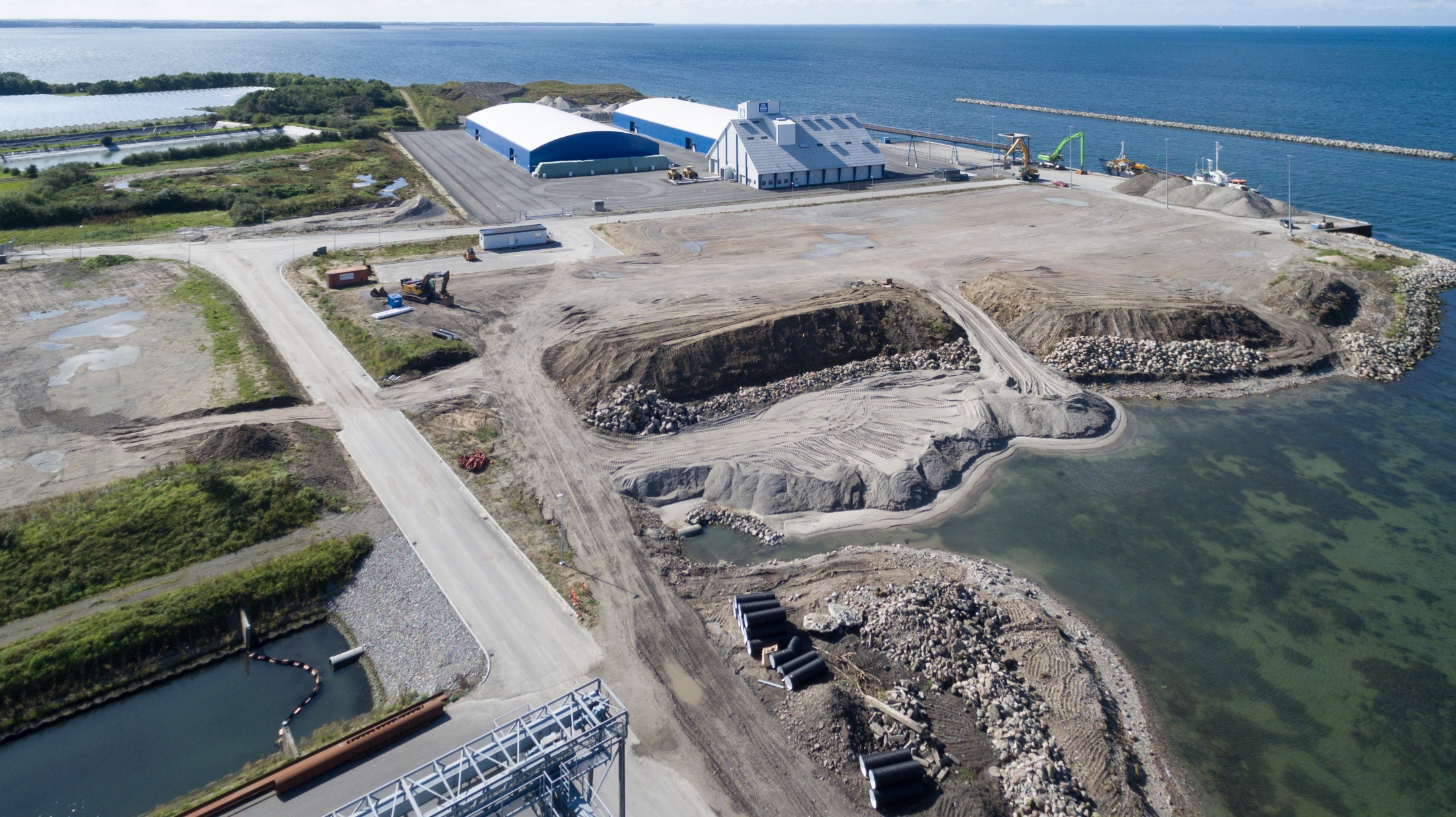 DUAL Ports is co-funded by the North Sea Region Programme 2014-2020; Eco-innovation priority. www.northsearegion.eu/dual-ports J-No: 38-2-7-15
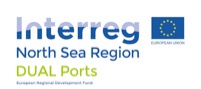 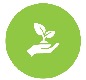 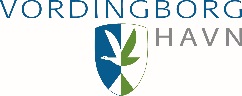 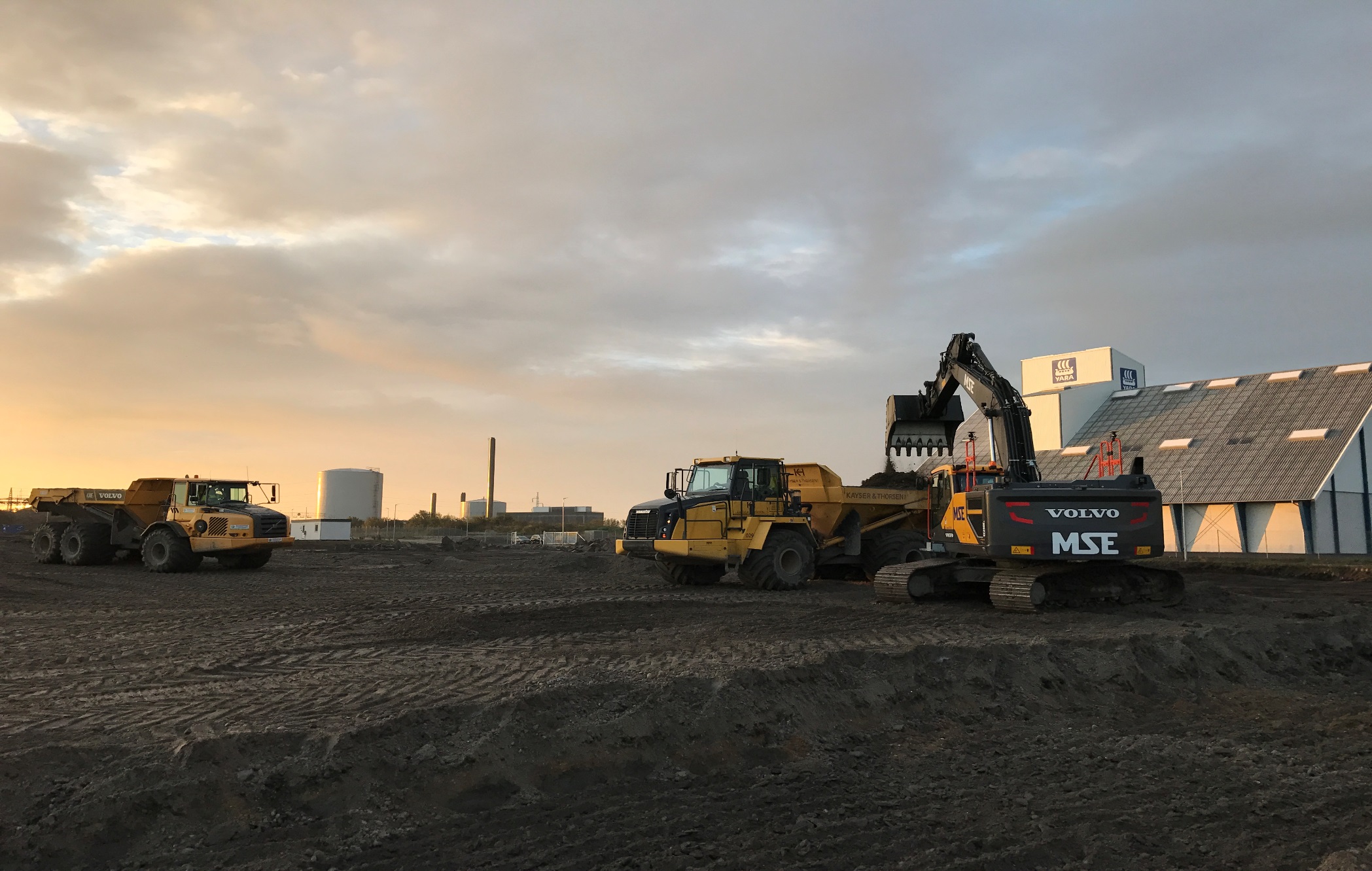 DUAL Ports is co-funded by the North Sea Region Programme 2014-2020; Eco-innovation priority. www.northsearegion.eu/dual-ports J-No: 38-2-7-15